ESCUELA NORMAL DE EDUCACIÓN PREESCOLAR
MEDIDAS PREVENTIVAS CONTRA EL VIRUS DE LA INFLUENZA HUMANA AH1N1


DOCTORA ARACELI DEL BOSQUE VÉLEZ 

SEPTIEMBRE 2009
Virus de la influenza A H1N1
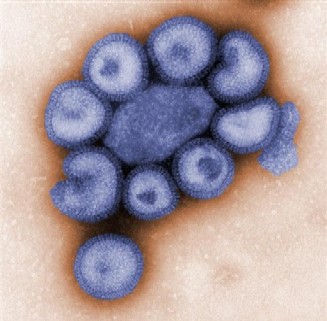 Alimentación Balanceada
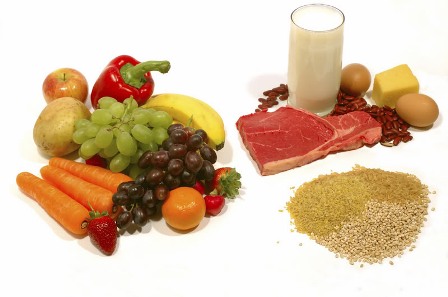 Lavado de manos como principal medida preventiva
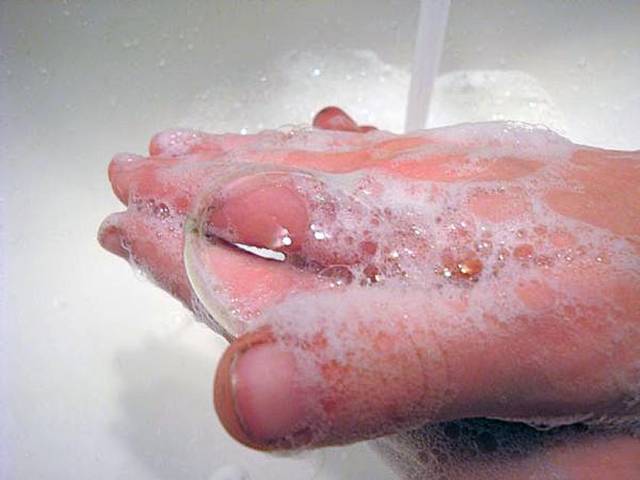 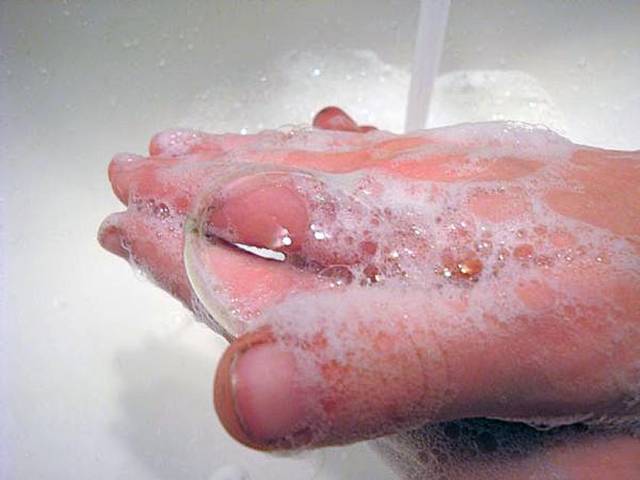 Evitar la diseminación de gotitas de flus atreves del uso del cubre bocas en personas con síntomas de gripa
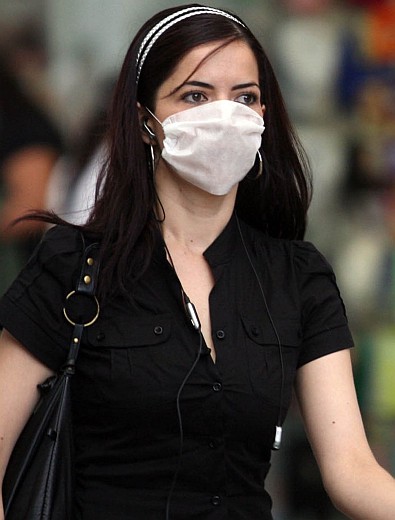 En todo el mundo se espera ansiosamente la aparición de la vacuna
Solo se aplicará a personas vulnerables:
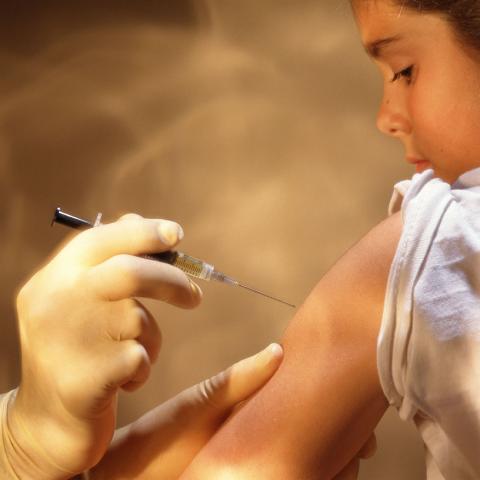 TABLA COMPARATIVA ENTRE INFLUENZA PORCINA Y GRIPA
Uso de pañuelo para evitar diseminación de secreciones nasales
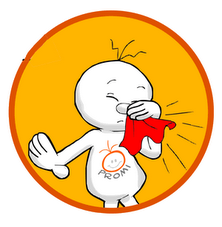 Higiene nasofaríngeo
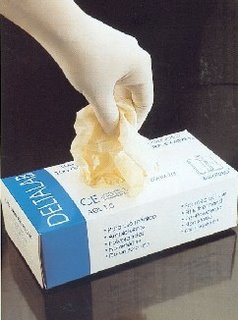 Tabaco
Personas con más predisposición a contraer la Influenza.
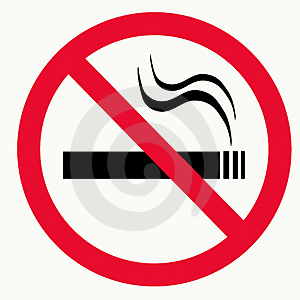 HIGIENE EN LOS ALIMENTOS
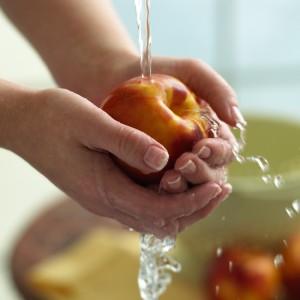 Promiscuidad
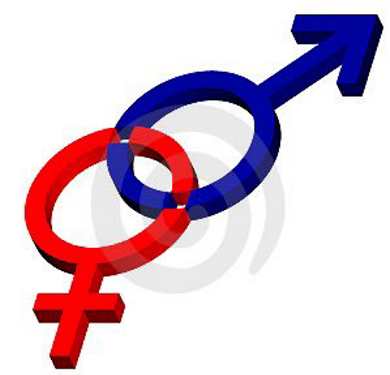 Aulas a reventar
Recesos escalonados para evitar diseminación
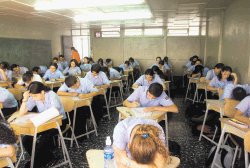 Gel antibacterial y cloro
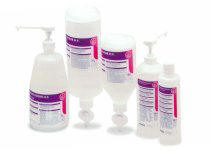 FILTRO ESCOLAR
Detectar a las primeras horas cuadros respiratorios agudos para su valoración
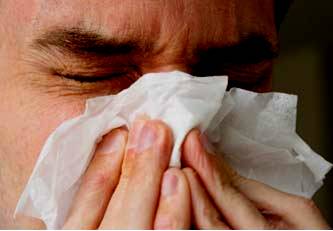